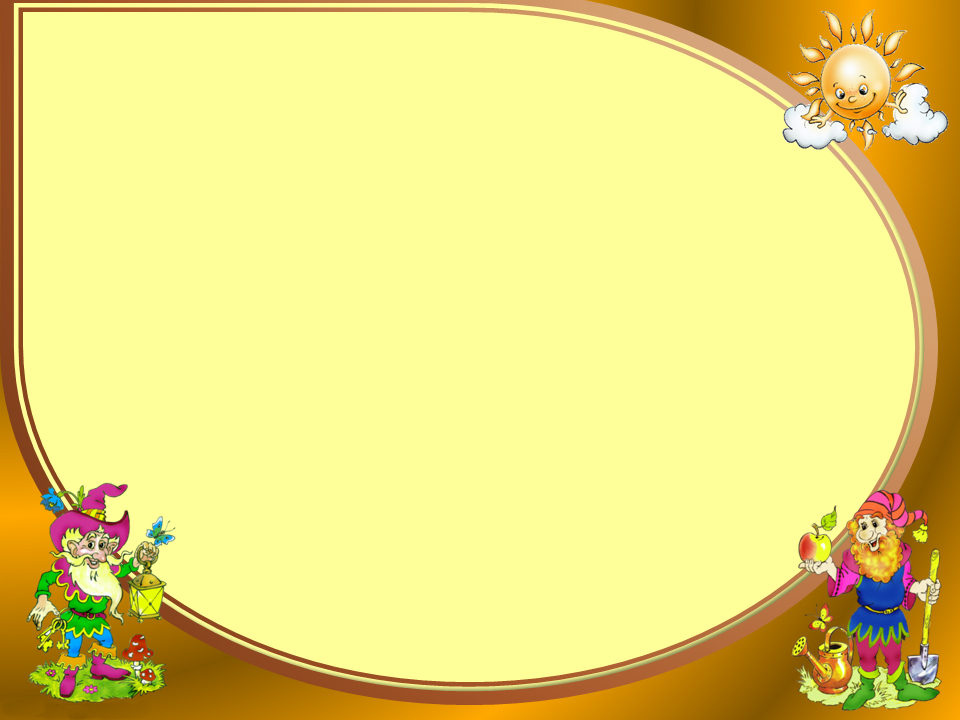 Литературная викторина
Говорим правильно
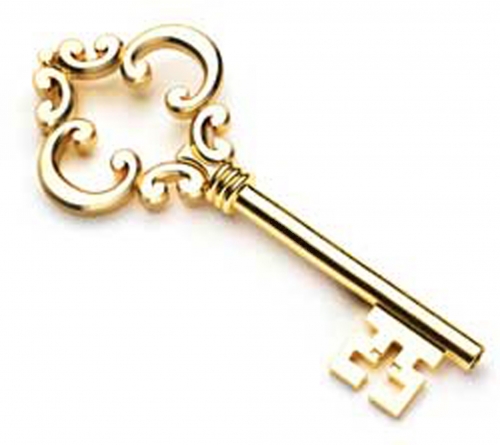 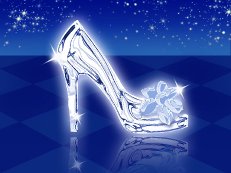 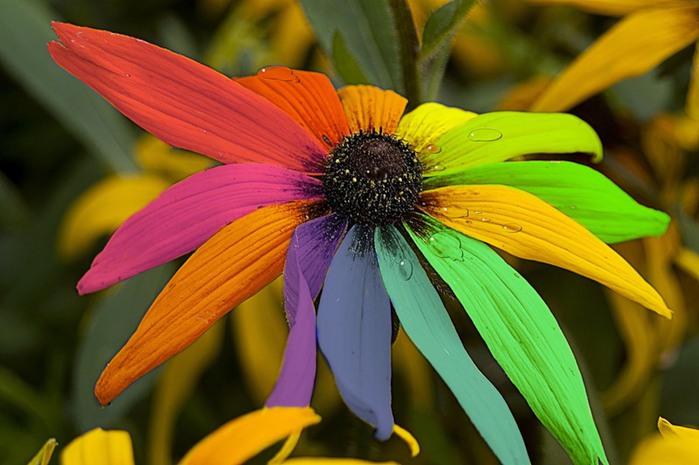 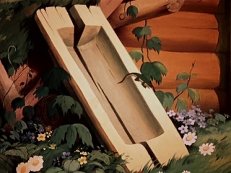 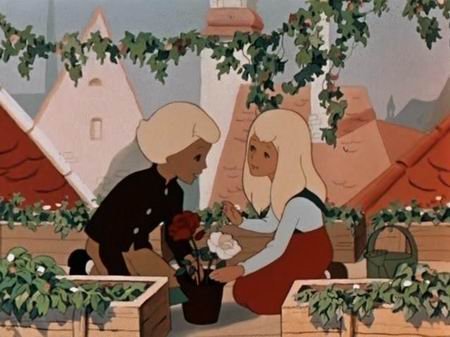 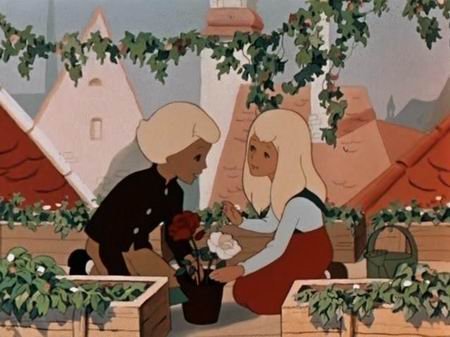 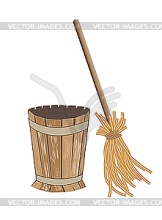 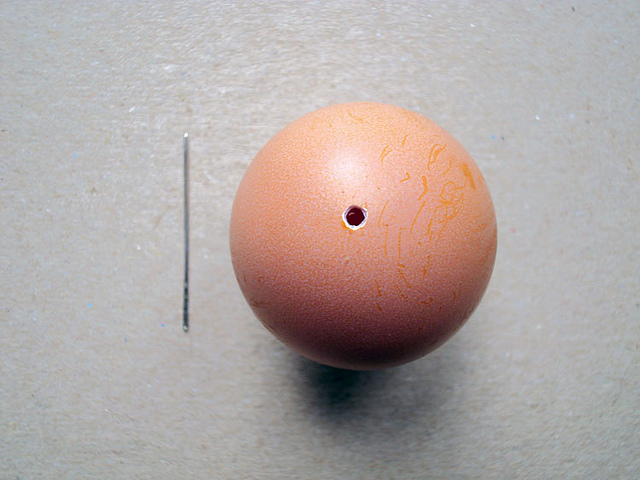 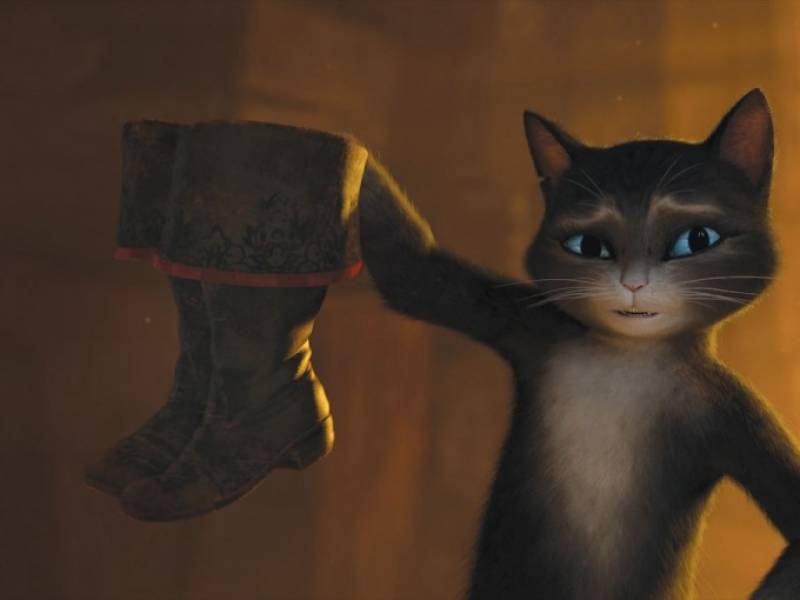 Составь предложения из данных слов
Косить, Витя, трава, кролики, для.
Подарок, Таня, приготовить, мама, для.
Дед Мороз, для, подарки, дети, принести.
Для, приготовить, медведь, зимовка, берлога.
Игра « Шестой лишний»
-ЕЛЕ-ТЯТ,  - МЕ- НОЙ,  ПА- ТУ- ШОК,  
    НА - ТУПИ – Ь,  - УР – АТ,  ПУ – И – ТЫЙ.
Найди и исправь ошибки
ГРИПНИК.
 
    Нашол миша грип. Принёс гриб и попросил маму сворить суб. А сам в руках мухомор держит. Ну и грибник Миша.